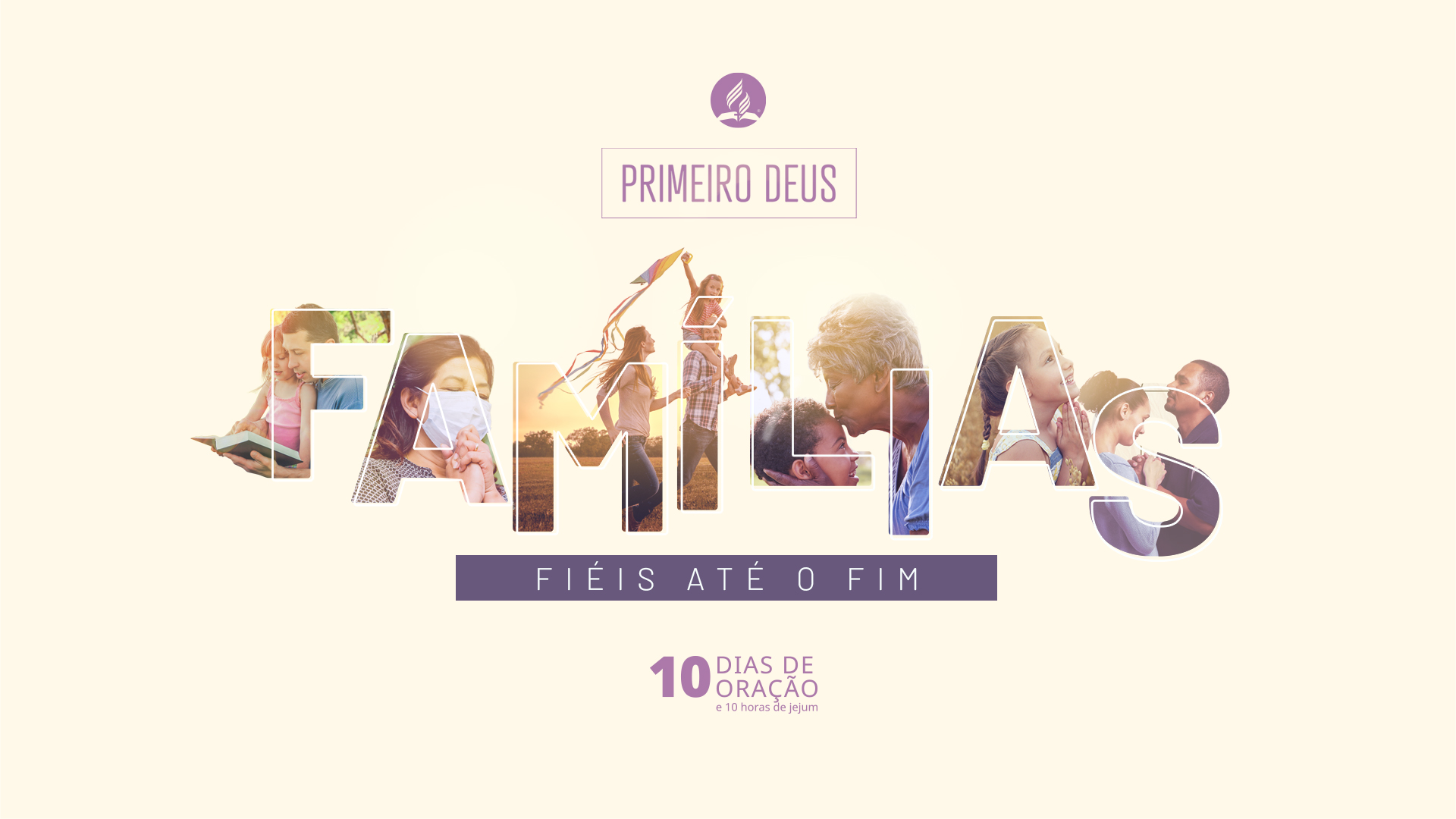 A RECEITA MÉDICA DA FAMÍLIA
A receita da Paz
A receita da Paz
A família é uma das comparações da igreja de Deus.
O amor verdadeiro é aquele que traz a misericórdia e a justiça.
A definição de Paz
A definição de Paz
Na visão bíblica, a paz não é uma ausência de guerra, sofrimento ou problemas, mas o recebimento de uma pessoa que revoluciona nosso ser.
Buscai ao Senhor
Buscai ao Senhor
Invocar – este é o grito de Deus para Seu povo para buscá-Lo e invocá-Lo enquanto Ele está perto.
Ponto de convergência
Ponto de convergência
A paz é um estado advindo de uma experiência, a entrega do coração, que resulta em uma mudança de mente, seguida por uma mudança de atitude.
Ao ser buscado no lar, Cristo traz o que falta.